Trening for helidekkpersonell
Modul-01: Samtrening med øvrig beredskapsorganisasjon
Modul-01: Samtrening med øvrig beredskapsorganisasjon
Hensikt:
Vedlikeholde og utvikle helidekkmanskapets kompetanse i å håndtere beredskapssituasjoner
Læremål:
Gjengi oppgavene til helidekkmannskap ved en beredskapssituasjon med helikopter på dekk
Beskrive hvordan samhandle med skadestedsleder, søk & redningslag og førstehjelpslag
Beskrive aksjonsmønster ved ulike ulykkes scenarier på innretningen 
    (bruk av helikopter for evakuering av innretning og samhandling med livbåtførere) 
Forklare hvordan en samspiller (hvem gjør hva) i forbindelse med evakuering fra helikopterdekk med helikopter
Innhold:
Med tilgjengelige midler og kompetanse delta og bistå øvrig beredskapsorganisasjon i å håndtere situasjoner som beskrevet i Helidekkmanualen leksjon/øvelse nr. 3 avsnitt 1 
Forberedelse:
Invitere skadestedsleder til treningen
Modul-01: Samtrening med øvrig beredskapsorganisasjon
Gjennomføring:
Delta, samt være aktive medspillere 
Materiell:
Utstyr som situasjonen måtte kreve
Etterarbeid:
Delta på felles treningsevaluering
Noter hvem som har deltatt på treningen
Beregnet tidsforbruk:
Ca. 1-2 timer, avhengig av scenariets omfang
Gruppeoppgave
Hvordan vil dere beskrive helidekkmannskapets oppgave ved en beredskapssituasjon når en får en hendelse på helikopterdekk?

Hvordan vil dere beskrive helidekkmannskapets oppgave ved en beredskapssituasjon  når  hendelsen skjer på innretningen (generell alarm), hvor helidekkmannskapet har ulike beredskapsoppgaver (prioriteringer)?
Diskuter oppgaver/prioriteringer ved ulike DFU scenarier.

Hvordan skal dere samhandle med skadestedsleder, førstehjelpslag og S&R lag i en beredskapssituasjon på helikopterdekket?
Caseoppgave:
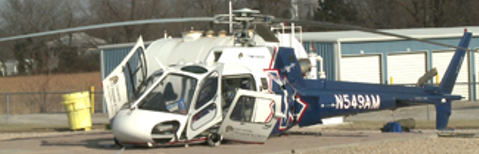 Et helikopter har gjennomført et ukontrollert nødlanding på helikopterdekket.
Det har ikke oppstått brann, men nødlandingen har ført til betydelige skader på helikopteret, og fuel lekker fra maskinen. Det er 6 passasjerer og 2 piloter om bord.

Hvordan vil dere organisere redningsarbeidet i den første fasen (før skadestedsleder har ankommet skadestedet?

Hvordan vil skadestedsleder og resten av beredskapsorganisasjonen samhandle
for å løse oppgaven  (S&R, førstehjelp og helidekkmannskap)?
Gruppeoppgave
Hvordan vil dere som helikopterdekkmannskap samhandle med øvrig beredskapsorganisasjon dersom en planlegger å benytte helikopter som hjelpemiddel for å evakuere innretningen?


Hvordan samhandler dere med livbåtførerne?
EVENTUELT
Gjennomgang av eventuelle punkter fra øvrige skift